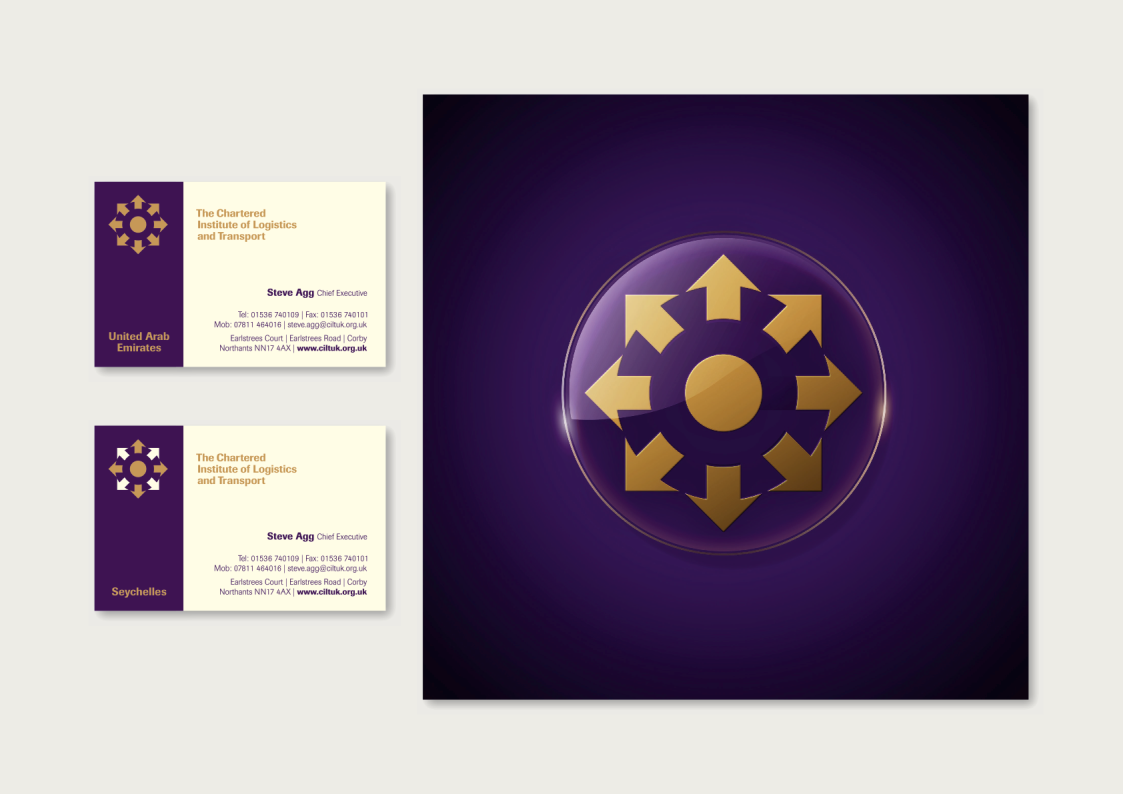 The Chartered Institute of Logistics & Transport
CILT South Africa: 2016 – 19 Business Plan
Updated version 8 March 2018
Background/Situational Analysisfor CILT South Africa
3
Transportat and Logistics in South Africa
Current Government priorities on procurement, logistics and SMMEs 
Supply chain within government departments and their approach 
Big challenges and gaps still in place such as
Professionalisation of the transport and logistics sector 
Leadership team  may lack strategic logistics experts 
Training, particularly vocational, has progressed but still gaps to be filled
Time lag in terms of approach with education in logistics and transport (15-20 years)
Gaps between knowledge and competence levels 
Not promoted actively as a career enough 
Removed from end markets 
Urban planning and transport planning’s role in shaping and enabling logistics
4
Challenges for the Transport and Logistics  Industry in South Africa
Institutional barriers to making major change 
Government performance – leadership, championing and mobilisation skills missing
Capability to organise stakeholders and industry weakened
Disjointed and fragmented projects 
Lacks single direction and policy certainty 
Vacuum leads to silo and habitual behaviours within organizations and across themes 
Integrated transport planning process and leadership missing 
Innovation is frustrated as a result of the above 
Technology uptake is too slow e.g. backfilling and common IT platforms  still missing
5
[Speaker Notes: Transport and Logistics are the key enablers for world’s economic development and prosperity. 
They dictate how you get to your destination, how you get to your products, how you meet your customer and how to do your business. 
Its cost is an important component that determines efficiency of connectivity, while high freight, insurance & longer delivery times restrain growth in connectivity of people &  places. 
The geo-strategic location of Pakistan and the growth in domestic and regional transport business has provided impetus to the local industry to optimize the logistics services in the challenging business environment.]
Key Challenges for CILTSA as an organisation
Loss of brand recognition 
Dissatisfied members
CILT courses do not qualify for skills levy in its current form but capable of adaptation as part of QCTO work  (Learnership model) 
Competing organisations – several ‘shouting louder’
Lack of financial resources generally
Financial position weak if Growth Plan not implemented 
Weakened corporate partnerships (scale and relationship)
CILT SA current state of play
Key Achievements in 2017
Funding secured from the Transport and Training Authority (TETA) to train 30 women in the International Certificate in Logistics and Transport
Media Exposure: The Candidacy Programme was been publicised in a number of trade publications, including Logistics News,  Freight & Trading Weekly,  Supply Chain Today and Transport World Africa.
CILTSA Networking Breakfasts:  4 breakfasts on Trends in Logistics and Warehousing were successfully hosted in 3 Provinces – achieving a surplus.
Training Providers: 3 CILT accredited training providers offer programmes (Commerce Edge and Harley Reed). IMM GSM scheduled to offer programmes from 29108
7
[Speaker Notes: Transport and Logistics are the key enablers for world’s economic development and prosperity. 
They dictate how you get to your destination, how you get to your products, how you meet your customer and how to do your business. 
Its cost is an important component that determines efficiency of connectivity, while high freight, insurance & longer delivery times restrain growth in connectivity of people &  places. 
The geo-strategic location of Pakistan and the growth in domestic and regional transport business has provided impetus to the local industry to optimize the logistics services in the challenging business environment.]
SWOT
Analysis 
for 
CILTSA
Our International Priorities for 2018 onwardsCILT South Africa’s Business Plan is set in the context of the International Growth Strategy and the 5 year plan announced in Montreal in May 2016
Creating the Pathway to be the leading Professional Organisation for all in
Supply Chain, Logistics and Transport
2016 -17 CILT International Priorities
Partner for Life
First Choice in the Profession
3 Year growth targets
Focus Markets
Global Capabilities
Regional & Global Structures
Fit for Future Growth
Measures
GROWTH
CAPABILITY
GOVERNANCE
Priorities
c
“Creating & Championing the programmes  for growth in countries and regions”
“Service Provision in Education, Membership & Finance”
“Guardianship of the Charter & Leadership of the Institute ”
Regional Structures developed & implemented in 2 regions – Africa & SE Asia
Membership growth focus in countries with 3 year trends & targets
Global Corporate Membership Programme created
Delivery Focus on Education providers & growth of business
Global Marketing of Education products  - focus on how & the delivery of growth 
Corporate Growth in China supported & developed
India Growth plan created & agreed with CILT India
Objectives
IMC role & membership developed into an effective unit
IVP roles reviewed alongside regional developments
Supporting the creation of value by reviewing & developing global relationships between countries, regions and International & working further on their definition and governance 
Review of Delegation Agreements & audit capabilities in light of East African issues
Global Corporate approach agreed
Global Membership Database capability begun
Branch in a Box functionality in place
International database & email systems set up
Web site language capability
Existing & New branch sites created
Senior Members Network
Education Processes embedded & enforced
5. Relentless
Efficiency
First Choice for Transport & Supply Chain Professionals
CILT South Africa Vision
To be…….

A leading organisation catering for supply chain, logistics and transport professionals in Southern Africa
11
CILT South Africa  Mission
Through…
Quality training and professional development offer
Membership value and recognition
Effective partnering with government, key agencies and other stakeholders  
A strong policy voice
Harmonised working with other professional organisations
12
CILT South Africa Key Objectives
To promote the study of the science and the art of Logistics and Transport.
To co-operate with the educational sector and with other professional institutes to raise training and educational standards, in keeping with our Code of Professional Conduct.
To foster investigation and research into the development and improvement of Logistics and Transport.
To hold regular meetings, conferences and events on Logistics and Transport.
To optimise the use of Information Technology in Logistics and Transport. 
To provide professional inputs to the industry, government and the community.
To promote safety and security in all modes of transport.
To further transformation in the Logistics and Transport profession culturally – making the profession inclusive 
…..
13
CILTSA needs to be focusing on 3 pillars on its ‘Path to Profitability and Sustainability’ – to be able to move to growth situation
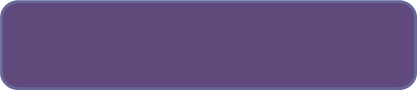 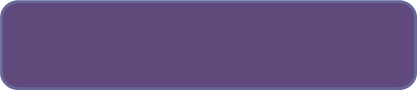 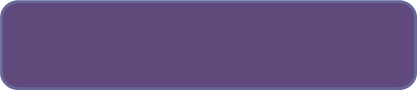 GOVERNANCE AND ADMINISTRATION
IMPROVED SERVICE
REBUILD
REBUILD
Rebuild and re-establish CILTSA brand and reputation in South and Southern African markets
Form new partnerships with relevant institutions and strengthen existing relationships – particularly with regards to SAQA and Skills Levy compliance and benefits
Strengthen or rebuild relationships with existing partners, especially corporate partners
Significantly enhance the promotion and marketing of CILTSA as the leading Professional Organisation for all in supply chain, transport and logistics
Re-position CILTSA in the dynamic and increasingly competitive transport, logistics and supply chain education and training space in South Africa
Prioritise immediate improvement in financial position of CILTSA



Responsibility: Council and Executive Management
IMPROVED SERVICE
Significantly improve the level and quality of service to all categories of members (ties in with improved Administration)
Host more networking events
Provide real, tangible value to members that they can ‘feel’
Improved relationship and clarifying of roles with CILT 
Be a real partner to members through all stages of professional growth and development





Responsibility: Executive Management and Secretariat
GOVERNANCE AND ADMINISTRATION
Strengthen and improve governance of CILTSA
Significantly improve the members’ experience of dealing with CILTSA i.t.o. all administration processes such as application for membership, registrations for courses, issuing of certificates, etc.
Drastically improve financial management and revenue collection i.t.o. membership fees and other monies due to CILTSA  
  



Responsibility: Chair of Council,  Finance and Admin Committee and Secretariat
CILTSA’s Value Proposition
Opportunity to claim from Skills Levy – QCTO routeway 
Only local organisation with Royal Charter credentials
Nearly 100 years pedigree
Can use qualifying initials on business card
Global network 
Qualifications recognised worldwide
Uplift the professional standing of members
Providing organisations with a source of skilled professionals
Networking and exposure to latest happenings, trends and thinking
Responsive to needs in the market such as training, learning and development for SMEs 
Corporate benefits and services
CILTSA’s Membership Benefits
Partnerships
Professional 
Development
Industry
Government
Academics
Institutions
Service providers
Structured
Qualifications
Educational Courses
Professional seminars
Academic Links
Continuing professional development support
CILTSA
Information
Events
Networking
Magazines
Newsletters
E-Bulletin
Directories
Conference and Seminars
Meetings
Presentations
Site Visits
Global network
PILLAR NUMBER ONE: GROWTH2018-2020 Priorities
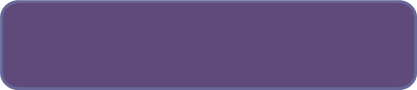 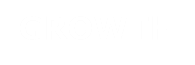 So how does CILT South Africa respond to this challenge over the medium term

Grow membership to 1700 by end 2019
Annual student intake of 250
10 Accredited providers in place 
30 medium to major corporate partners in place (10 per year)
50 SME members 
One major piece of industry research completed
PILLAR NUMBER ONE: GROWTH2018-2020 Priorities
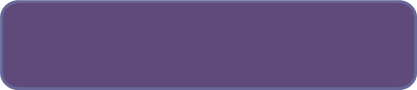 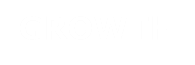 So how does CILT South Africa respond to this challenge over the short term

Student intake of 100
Grow membership to 500
3  Accredited Training Providers in place 
10 medium to major corporate partners in place
15 SME members
Database of top 100 companies to be compiled 
Media and Publicity – ongoing awareness creation (2 per quarter)
PILLAR NUMBER ONE: GROWTH2018-2020 Priorities
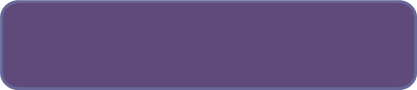 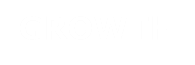 So how does CILT South Africa respond to this challenge over the short term

General member events: networking events, site visits, breakfast seminars
Events - Entrepreneur/SME and YP and WILAT events: at least one event per category/target market
Support Transport Forum
Newsletter: once a month (profiling members, international news, local updates)
PILLAR NUMBER TWO: CAPABILITY2018-2020 Priorities
CAPABILITY
So how does CILT South Africa respond to this challenge over the medium term

Human resources to achieve ‘baseline’ operations for growth (ideally 1FTE director and 1 – 1.5 FTE support) 
Website platform to be developed 
Dedicated education resource to support local QA activities 
Ambassador model for volunteers set up (Board and Members), creating a bigger skills pool – setting up skills pledging system 
Succession plan for CILT SA leadership
PILLAR NUMBER THREE: GOVERNANCE 2018-2020 Priorities
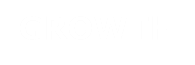 GOVERNANCE
So how does CILT South Africa respond to this challenge over the medium term
Regular Council meetings
Regularly contribute to the Africa Forum and International Convention
Tighter administrative systems
Certification and follow up processes set out
Policies and Codes of Conduct for ex-officio positions
Roles and Responsibilities clearly defined 
Tighten the education provider ‘local’ QA process with resource 
Regular collaborative meetings with other collaborative bodies and authorities
In summary – our CILT SA priorities are….
Achieving financial well-being and sustainability
Establishing Brand recognition in the marketplace
Developing a much better service offering to individual and corporate  members 
Securing the thought leadership 
Providing quality events – on our own as CILT and in partnership 
Attracting  sponsorship and support in the widest sense  - valuing time and effort as well as resources
25
Key Focus Area 1: Membership
The toolkit for delivery would contain 

Job Portal service 
Conferences and Seminars
Newsletters
CPD scheme
Mentorship scheme 
Training interventions to target groups 
Internships
SME/entrepreneur support 
University student links 
Retention tools to maintain interest and personal commitment
Key Focus Area 2: Education & Training
The toolkit for delivery would contain -
An education sub strategy – 5Ps – profile, professionalism, product, pricing, process – using skills of key members/providers/education experts and support from the IPDC
Easy accreditation process with local follow up using the CILTSA QA service e (R33 000 per annum)
Qualification development – using our CILT International qualifications to support development work with the QCTO (via TETA) and training providers on the CHE framework
Young Professionals Group  - via education providers to start with 
Collaboration with other professional bodies and planning ahead together 
Development of work with SETAs – Transport plus others (Tourism, Agriculture, Manufacturing etc)
Provision of training packages to existing trade association bodies (Road Freight Association)
Creation of 3 specialist professional groups:
Enterprise and Entrepreneurs Forum (SMEs)
Freight Transport
Warehousing
Provider and Student situation
Key education needs and drivers
5 Ps Objectives
Reputation and Positioning
Resource/Budget Plan
Assessment of Growth areas
5 Ps Analysis
5 Ps Delivery
Growth Areas
Gap Analysis
Situational Analysis
Action Plan
Key Content for a Territory or Branch Education and Professional Development Strategy – to be mirrored by training providers in their own individual business plans
28
Key Focus Area 3: Market Positioning and Profile
The toolkit for delivery would contain -

Brand recognition
A complementary organisation to CIPS, SAPICS etc. with our own USPs
Policy and thought partner presence alongside other bodies (e.g. working with TETA, SAQA)
Biannual National Conference (in partnership)
Use of Honorary Fellowships to draw in experts 
Direct marketing and awareness raising 
Targeted campaigns – SMEs, Bring a Friend, Referral marketing, post-school leavers 
Advertorial space 
Adding value to employers BEEE (Black Economic Employment) scorecards through our activities
Ministerial support and profile (to follow on after positioning via the above)
Key Focus Area 4: Capability & Resource
The toolkit for delivery would contain –

Corporate sponsorship to enable enhanced activity 
CILT International funding  support
Use of interns and in kind support to accelerate activity (e.g. CILT Mauritius model involving YPs)
Income stream to be generated to enable the creation of an administrative team through local charges and membership growth 
Pump prime model to accelerate growth  – a need to fund to grow 

A key risk - Finite timeline – industry will overtake our space within the next 2 years
Business Plan
Marketing Plan (how CILTSA will present the organisation to potential members and corporates)
Brochure
Corporate Membership brochure
Leveraging Databases – industry-relevant databases
Events – use every event to promote CILTSA
Website and social media
Other industry events – partnerships, co-badging
Service providers – co-marketing
Reaching out to universities and students at universities. 
Career days, school leaver
Media – statements, editorials, opinion pieces, thought leadership
Action Plan for 2018
Conclusion
Final statement from CILTSA – not available yet
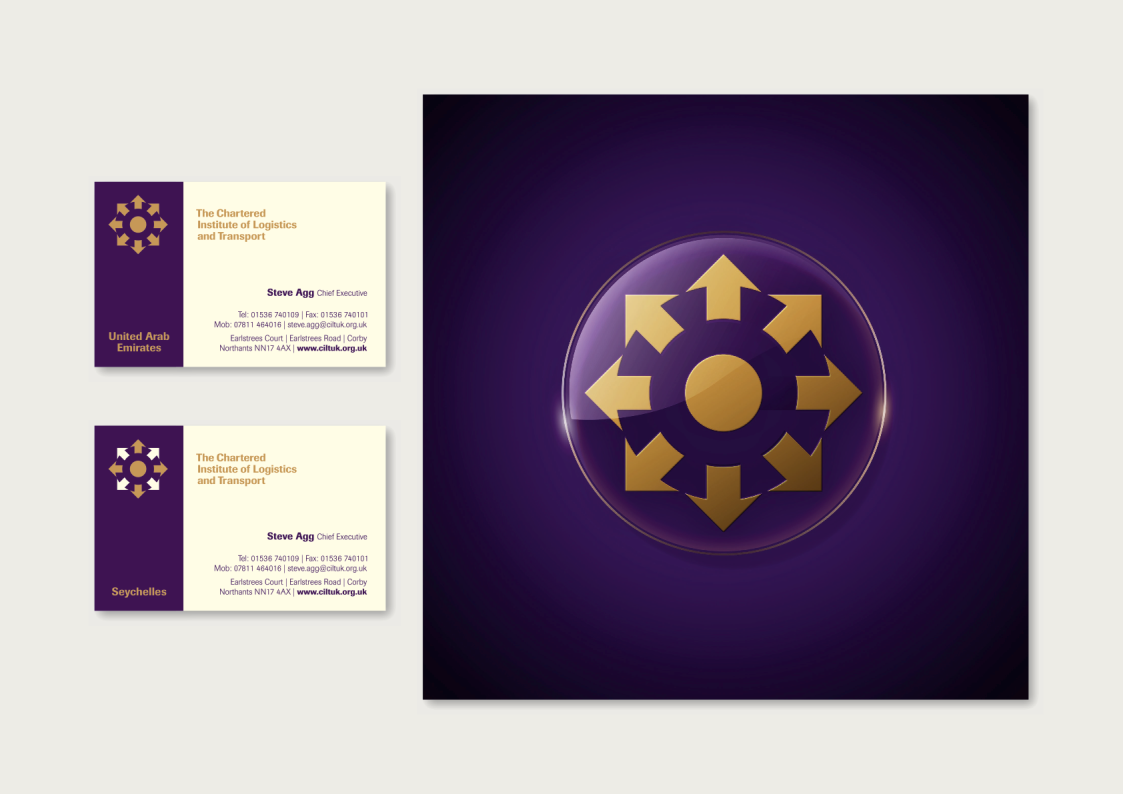